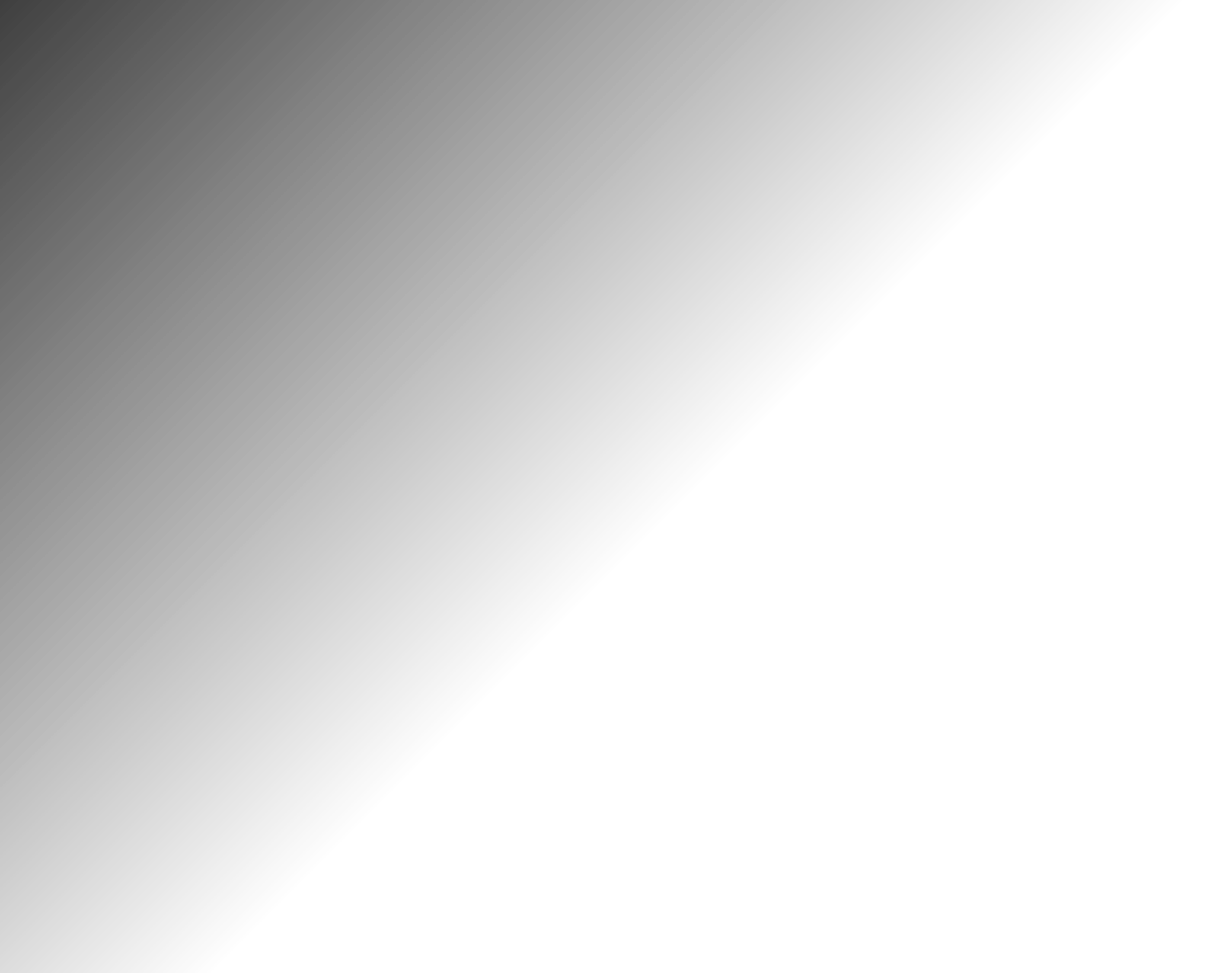 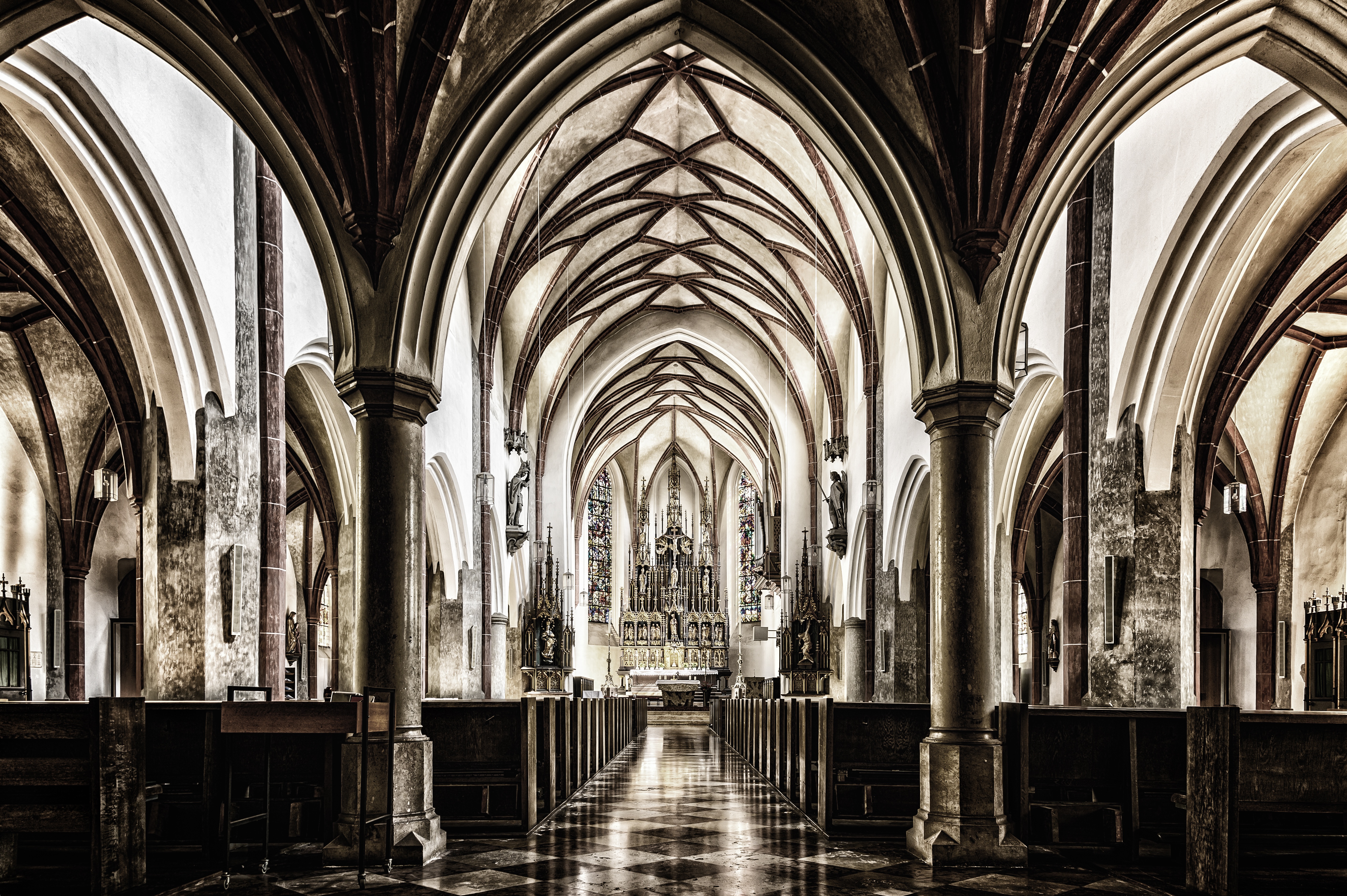 Session 2
Listening Deeply to Stories
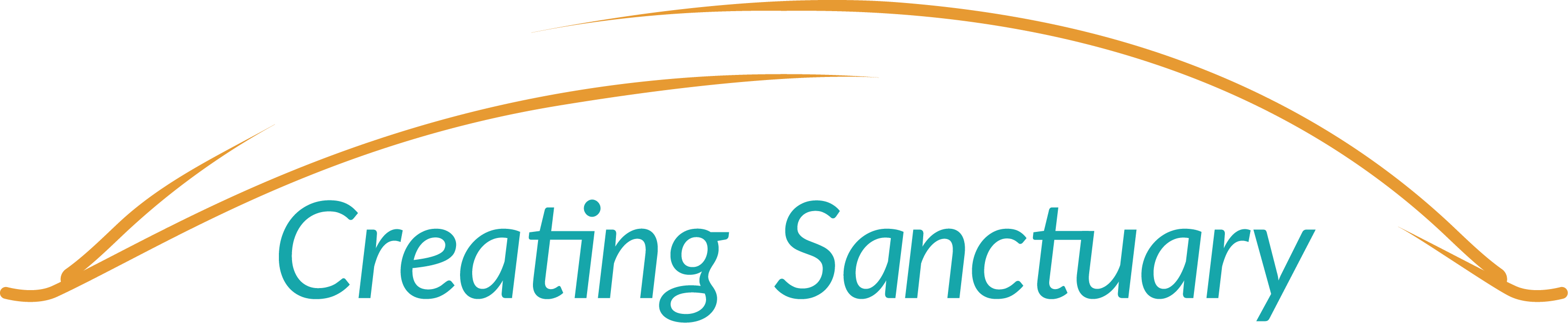 A Covenant Prayer:For Creating Sanctuary Together
Gracious God Under the shadow of your wings We find welcome embrace and compassionate love, And in the coming of your son amongst us, We encounter the outstretched arms of Love without limits.
Help us to be your covenant peopleReaching out to one another As Christ has reached out to us.
S2:1
As we journey together Help us  To be treated with care And met with love 
To listen to the voices of those least heard And encourage  all views to be respectedTo seek to be genuine and honestAnd not speak in ways that cause harm 
To hold each other’s stories  in confidence And exercise grace in our words and actions.
When disturbed or confused,To seek understanding
S2:2
When challenged or movedTo embrace the learning 
Help us on this journey to be strangers no longer, But pilgrims on the wayFor the sake of Jesus Who walks with us, breaks bread for us to share,and opens our eyes.
AMEN
S2:3
S2:4
Story 1
S2:5
[Speaker Notes: Audio will start automatically.

If you are struggling to hear the story, please check that the volume is turned up on your computer and sound equipment.

The stories are also available from our website: www.creatingsanctuary.org.uk/session-2]
Small group questions
What thoughts do you have about this story?
What impact has the story had on you?
What feelings do you have?
What questions are you left with?
S2:6
Story 2
S2:7
[Speaker Notes: Audio will start automatically.

If you are struggling to hear the story, please check that the volume is turned up on your computer and sound equipment.

The stories are also available from our website: www.creatingsanctuary.org.uk/session-2]
Small group questions
What thoughts do you have about this story?
What impact has the story had on you?
What feelings do you have?
What questions are you left with?
S2:8
Story 3
S2:9
[Speaker Notes: Audio will start automatically.

If you are struggling to hear the story, please check that the volume is turned up on your computer and sound equipment.

The stories are also available from our website: www.creatingsanctuary.org.uk/session-2]
Small group questions
What thoughts do you have about this story?
What impact has the story had on you?
What feelings do you have?
What questions are you left with?
S2:10
Story 4
S2:11
[Speaker Notes: Audio will start automatically.

If you are struggling to hear the story, please check that the volume is turned up on your computer and sound equipment.

The stories are also available from our website: www.creatingsanctuary.org.uk/session-2]
Small group questions
What thoughts do you have about this story?
What impact has the story had on you?
What feelings do you have?
What questions are you left with?
S2:12
Story 5
S2:13
[Speaker Notes: Please note - there are no audio files attached to this PPT.

The stories are available from our website: www.creatingsanctuary.org.uk/session-2

There is also a larger version of this PPT with the stories embedded,]
Small group questions
What thoughts do you have about this story?
What impact has the story had on you?
What feelings do you have?
What questions are you left with?
S2:14
What could we do to make our church(es) a safer place for each of the people whose stories we have heard.
S2:15
S2:16
[Speaker Notes: The video will begin automatically. Before playing, please ensure you are connected to the internet.

The video is also available on our website: www.creatingsanctuary.org.uk/session-2]
Consider these questions posed by Nick Bundock, Lizzie’s Vicar:
Which part of this story is the most important part to you?
Which part of this story is most relevant to your church?
Might this story have ended differently had Lizzie been a member of your church?
S2:17
S2:18
“Today you will be with me in paradise.”Luke 23:43
S2:19
Pause to Reflect
What does it mean today, for the harmed and the hurting to hear these words,
“Today you shall be with me in paradise.”?
S2:20
Paradise Now
In the pain of rejectionUnder the scrutiny of a graceless worldIn the night-time of my fear
Jesus’ wordsare balm to my brokenness
S2:21
When doubt and disappointment overshadow mefear and uncertainly consume meand friends no longer hear me
Jesus’ wordscalm my restlessness
When who I am is not understoodor what I feel is not acknowledgedWhen the body I inhabit is not loved
S2:22
Jesus’ wordsrestore my humanity
Wherever the body of ChristBinds the wounds of the brokenComforts the restlessRescues and restores the rejected
Jesus’ promisecomes alive - Paradise Now
S2:23
Prayer
Gracious God,We have listened to the stories,We have heard the pain caused by silence and indifference.
Help us to find the boldness to break our silences,To speak truth to power,To make the space so that voices within our community are heard,So we too can better reflect your love and welcome to all
S2:24
On the cross ,Even through your pain and discomfort,You reached out to offer hope and life to others.
Give us courage and grace to exchange out judgements and prejudices,For your gracious love and compassion.
AMEN
S2:25
Closing Song
Here in this place, new light is streaming,Now is the darkness vanished away.See, in this space, our fears and our dreamings,Brought here to you in the light of this day.Gather us in - the lost and forsaken,Gather us in - the blind and the lame.Call to us now, and we shall awaken,We shall arise at the sound of our name.
S2:26
We are the young - our lives are a mystery,we are the old - who yearn for your face.We have been sung throughout all of history,Called to be light to the whole human race.Gather us in - the rich and the haughty,Gather us in - the proud and the strong.Give us a heart so meek and so lowly,Give us the courage to enter the song.
S2:27
Here we will take the wine and the water,Here we will take the bread of new birth.Here you shall call your sons and your daughters,Call us anew to be salt for the earth.Give us to drink the wine of compassion,Give us to eat the bread that is you.Nourish us well, and teach us to fashionLives that are holy and hearts that are true.
S2:28
Not in the dark of buildings confining,Not in some heaven, light years away,But here in this place, the new light is shining;Now is the Kingdom, now is the day.Gather us in - and hold us forever,Gather us in - and make us your own.Gather us in - all peoples together,Fire of love in our flesh and our bone.
S2:29
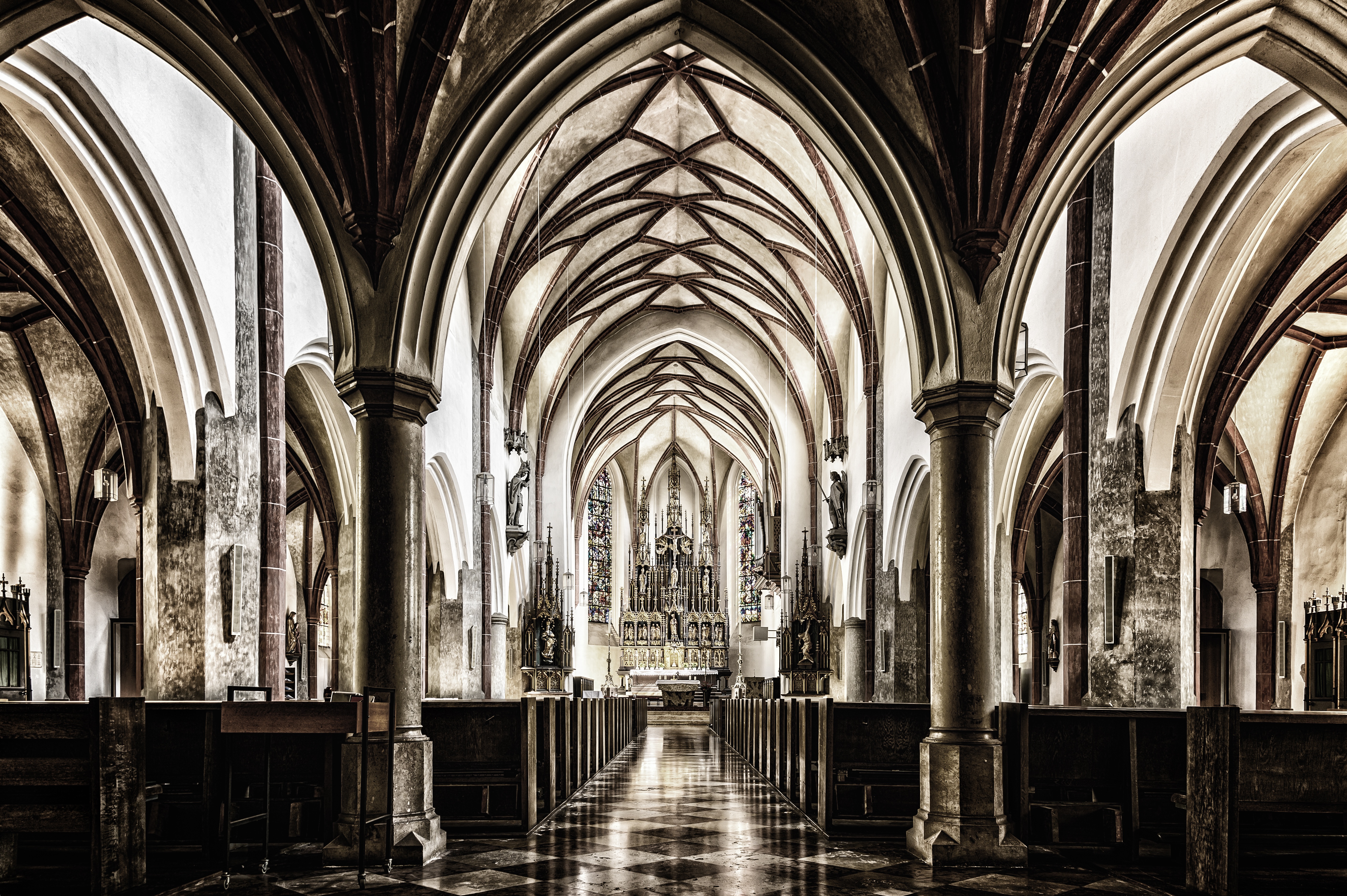 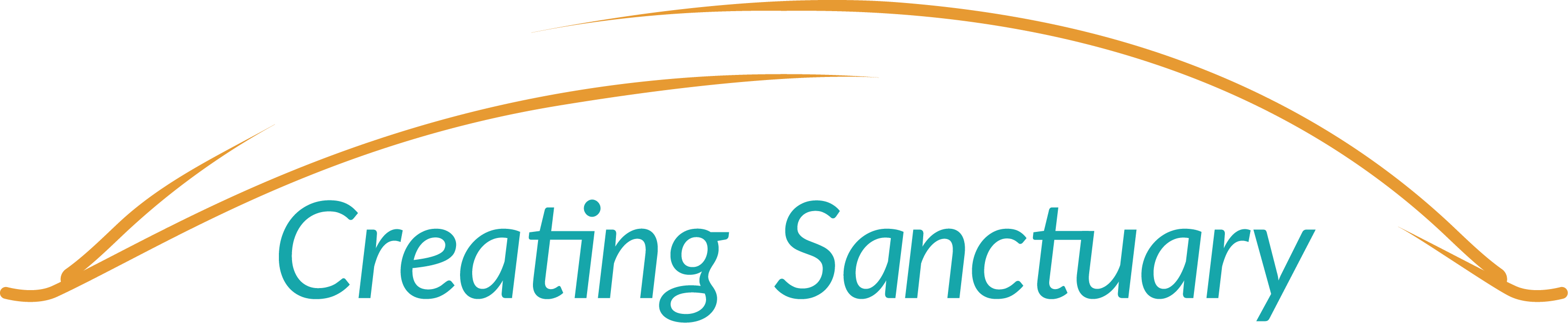